Mzuzu Entrepreneur Hub
Operations
About Mzuzu E-hub
Entrepreneurship and innovation hub in Mzuzu, Malawi
FOUNDED
2017 in Mzuzu, Malawi
NO. EMPLOYEES
11 employees
EXPERIENCE
3 years experience in running business incubation programs and entrepreneurship trainings  in Malawi.
FOCUS
Ideation to seed stage startups, Early stage enterprises, social enterprise, leadership, sector agnostic
ENTREPRENEURSHIP SUPPORT PROGRAMMES
Bizcubation
Entrepreneurship Education and Outreach
COVID19 Youth incubation program
Mzuzu Pitch Night
#PitchDay 

STARTUPS & BUSINESSES SERVED
104+ startups, 15,000 youths and women.
Legal structure
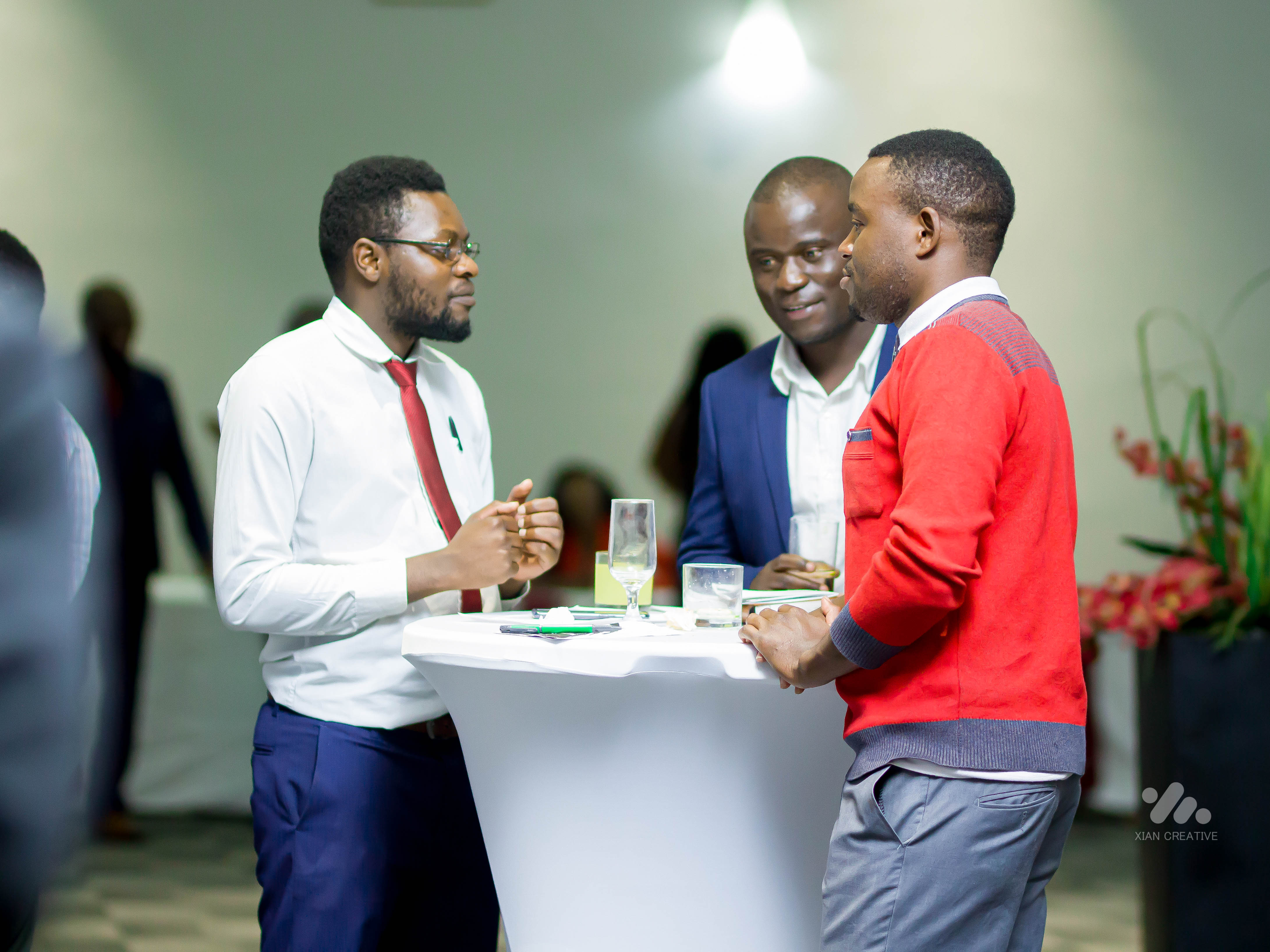 Registered as a company limited by guarantee (not for profit)
Our services/ programs
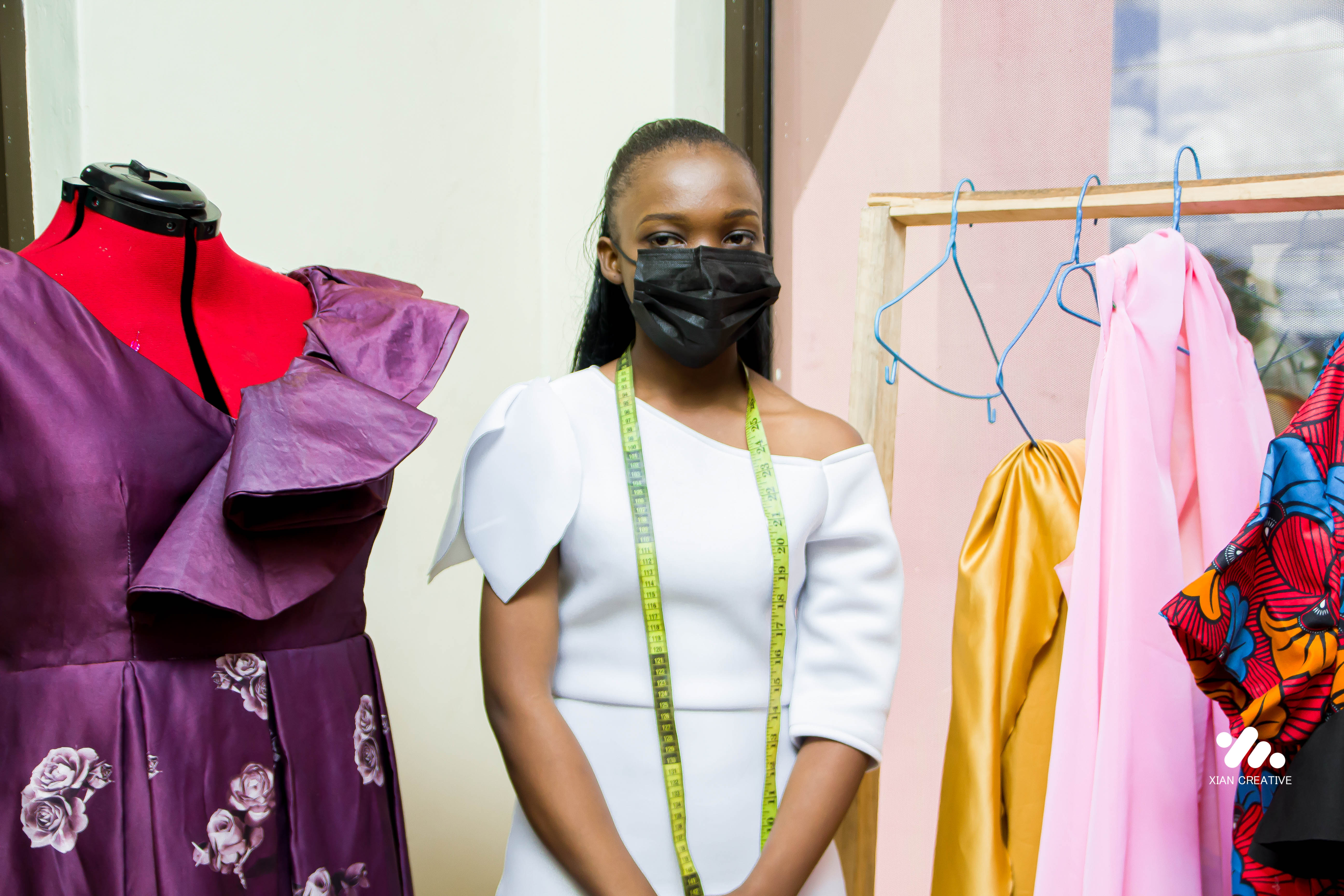 Media information and literacy Education program
Entrepreneurship Education and Outreach program 
Bizcubation Program
Working space
Entrepreneur Specific Support
Mentorship and coaching
Co-working space
Capacity building trainings
Investment opportunities
Networking opportunities
Information and knowledge transfer
Marketing and visibility
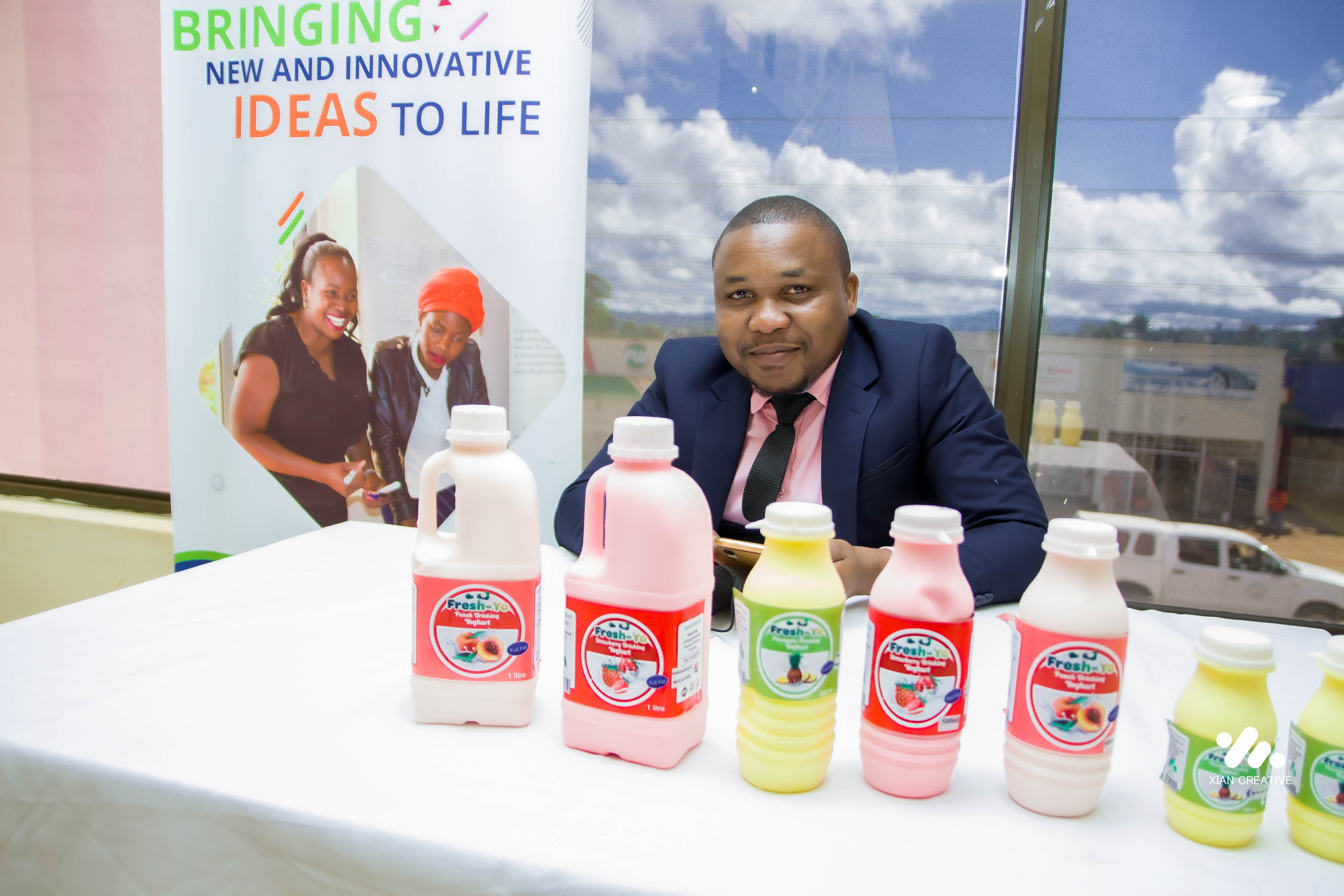 High growth sectors
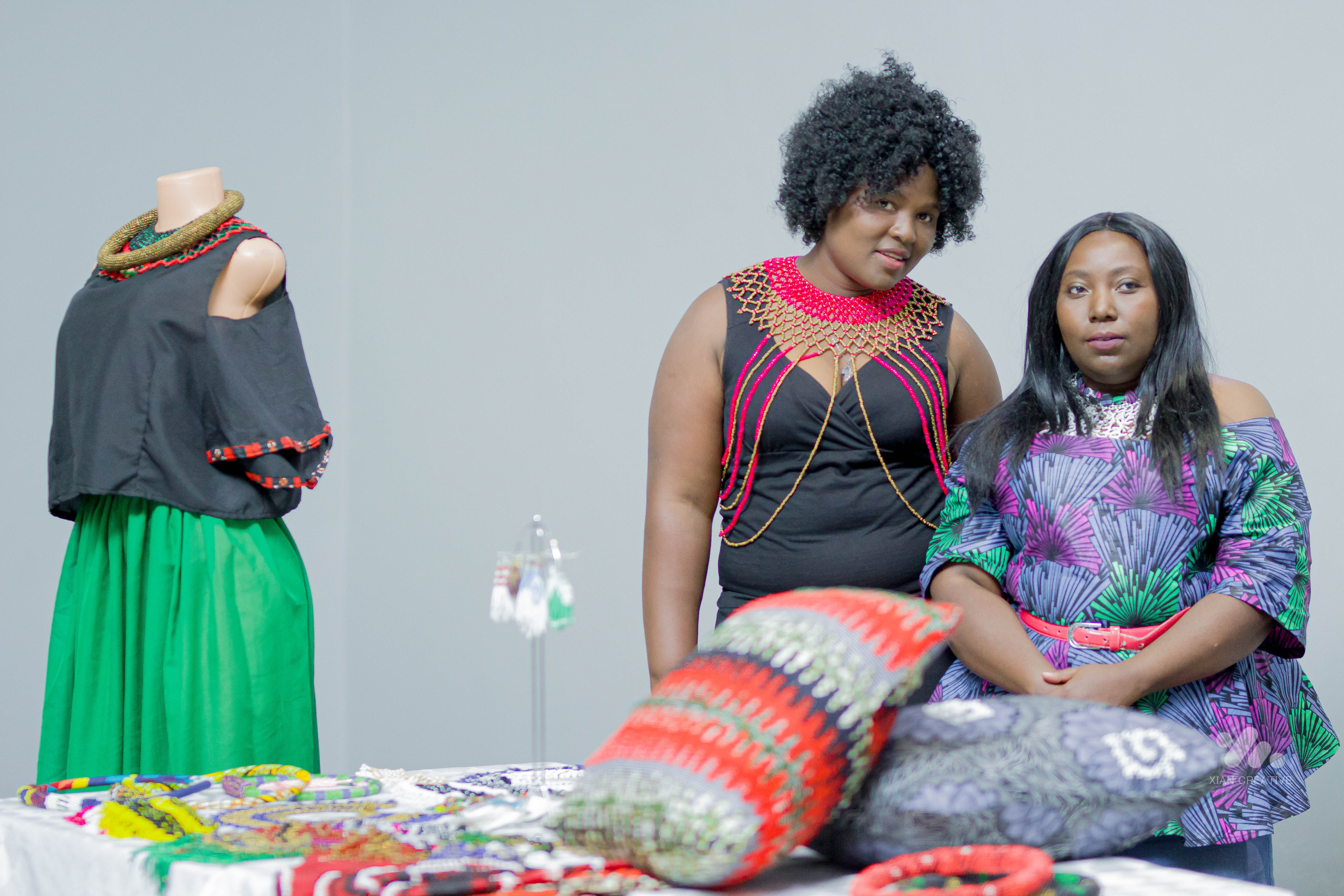 Agriculture (production, processing and distribution)
Clean Energy (Solar, Biogas, hydro power)
ICT 
Fashion and design
TARGET
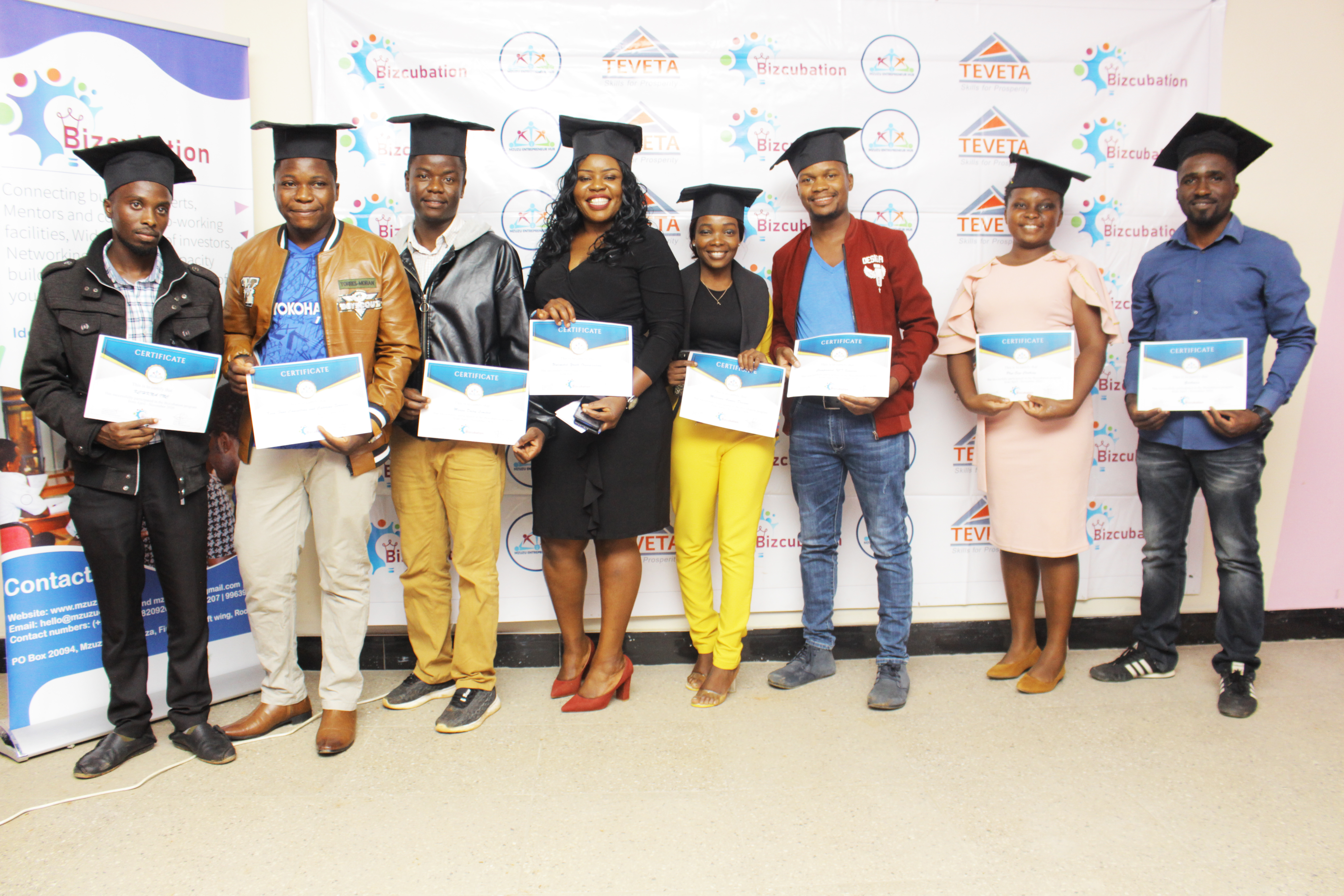 Start-ups 
Early stage 
Idea stage 

Students 

8 – 35 years old
Ecosystem Building
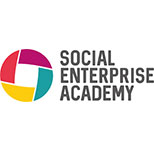 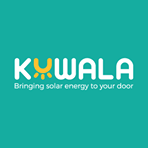 We leverage partnerships for growth
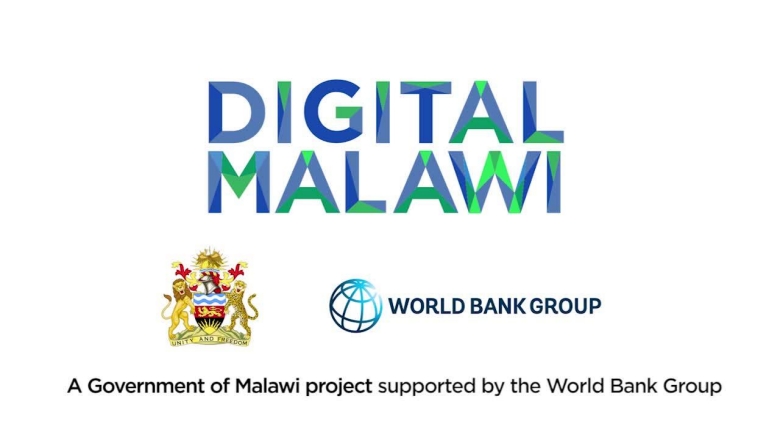 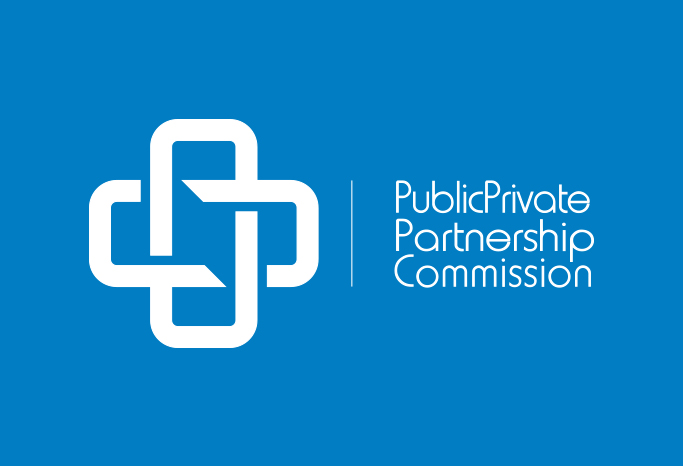 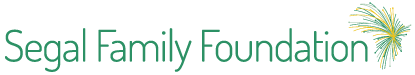 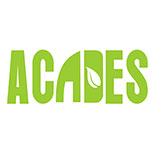 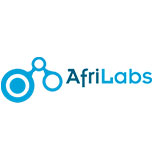 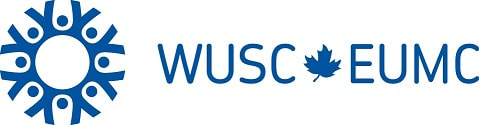 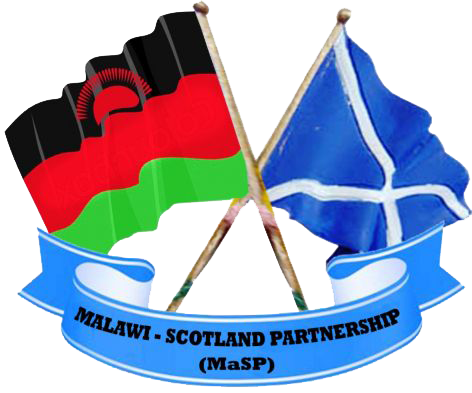 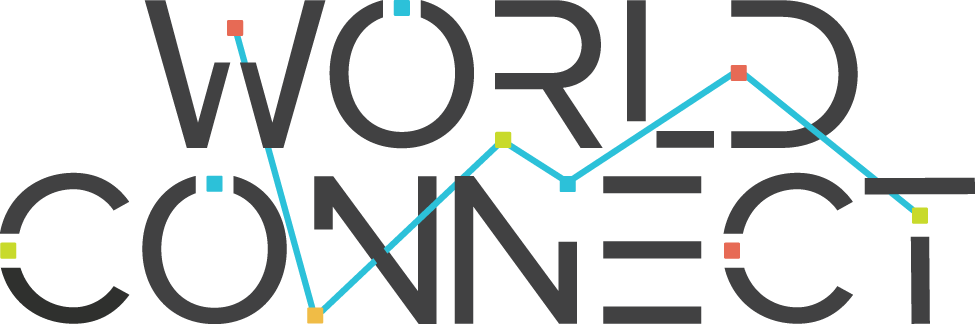 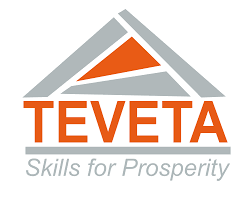 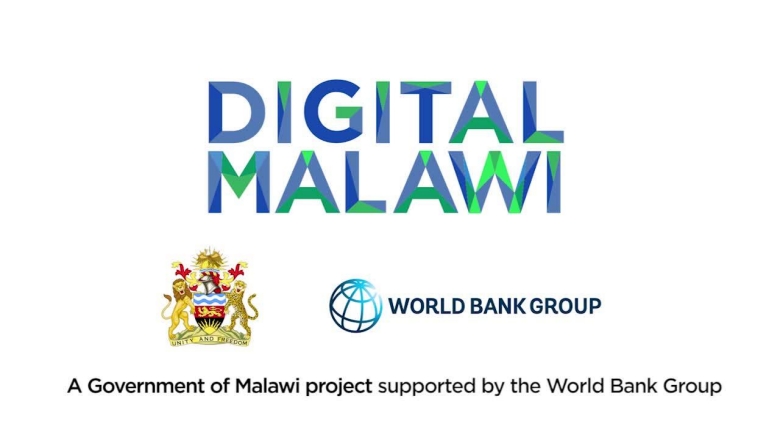